Innovative ideas for club growth
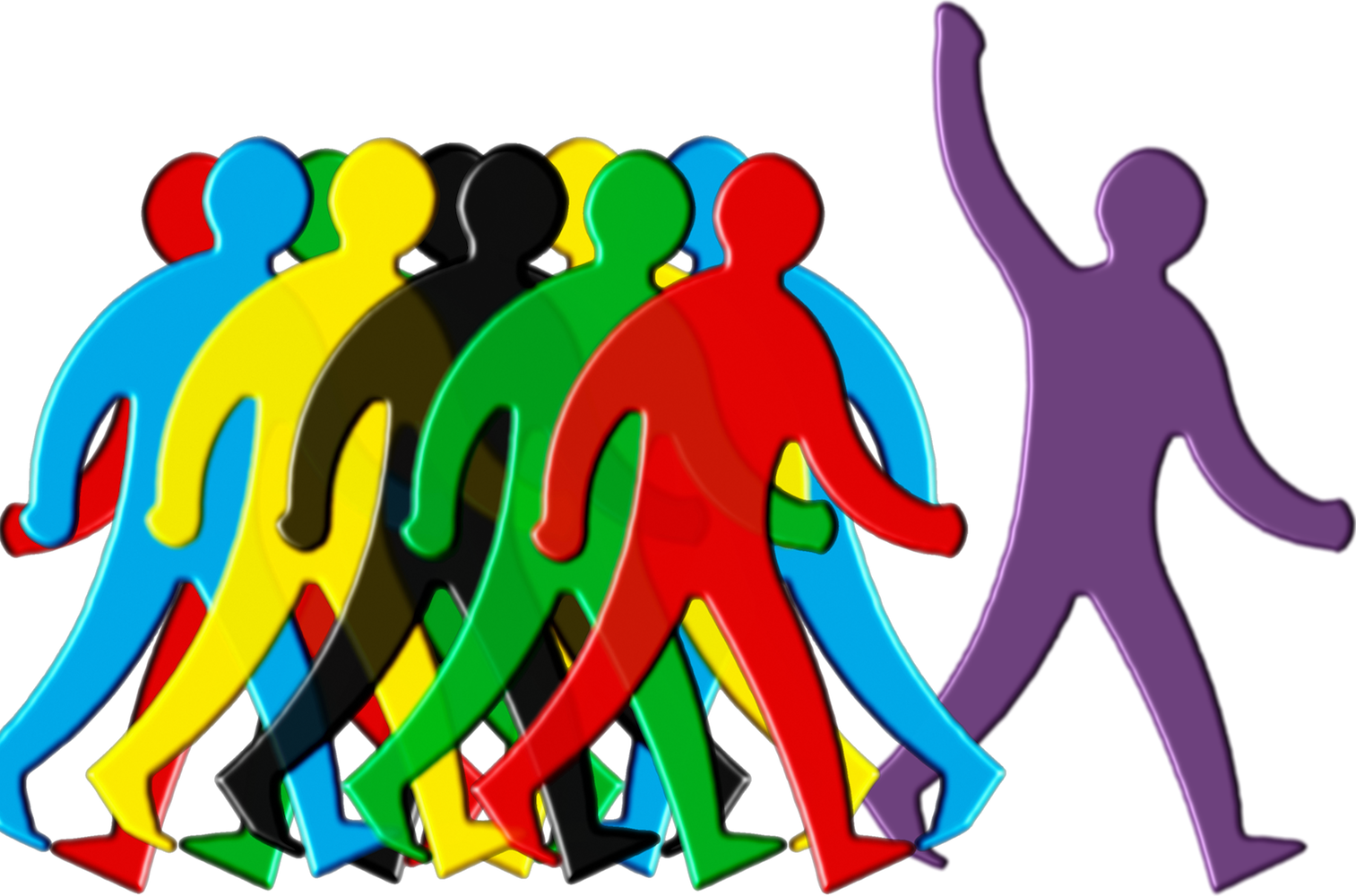 This Photo by Unknown Author is licensed under CC BY-SA-NC
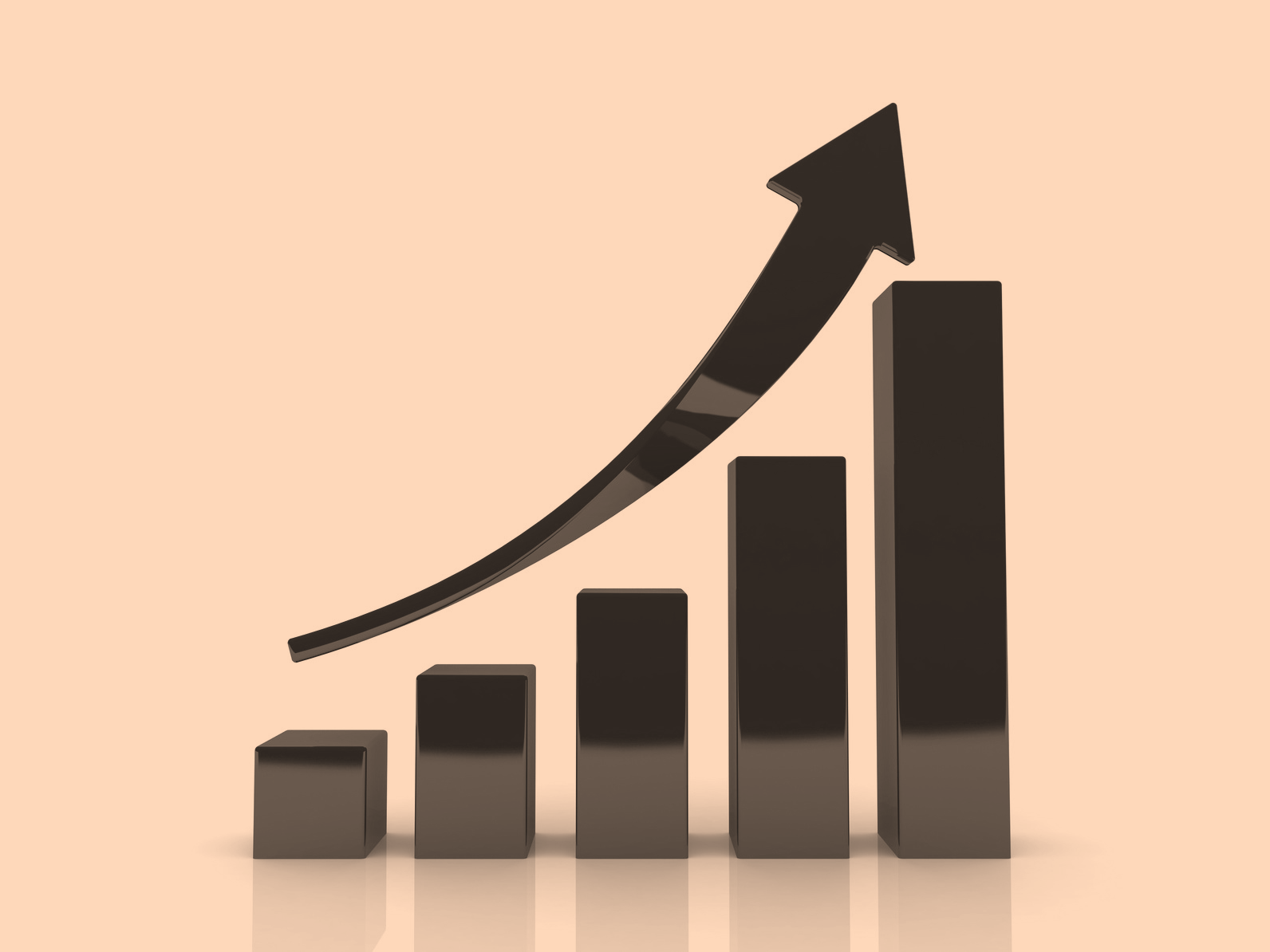 survey: Clubs that grew Appreciably in the 2020-21 Rotary Year
Criteria:
> 5 net growth in membership

11 Question Survey Sent to the 2020-21 Presidents of these Clubs

55 Past Presidents Responded (61% response rate)
[Speaker Notes: We identified clubs in Zones 28 and 32 that had a net growth of at least 5 members by the end of the year.
Survey included important open ended questions as:
What were the top three reasons your Rotary club grew in membership during the 2020-21 year that you were club president?
Responses were consolidated independently by committee members, who identified 5 attributes.
While there are no big surprises, we think the message is clear – backed by data - about what we can and should do.]
5 attributes of successful clubs
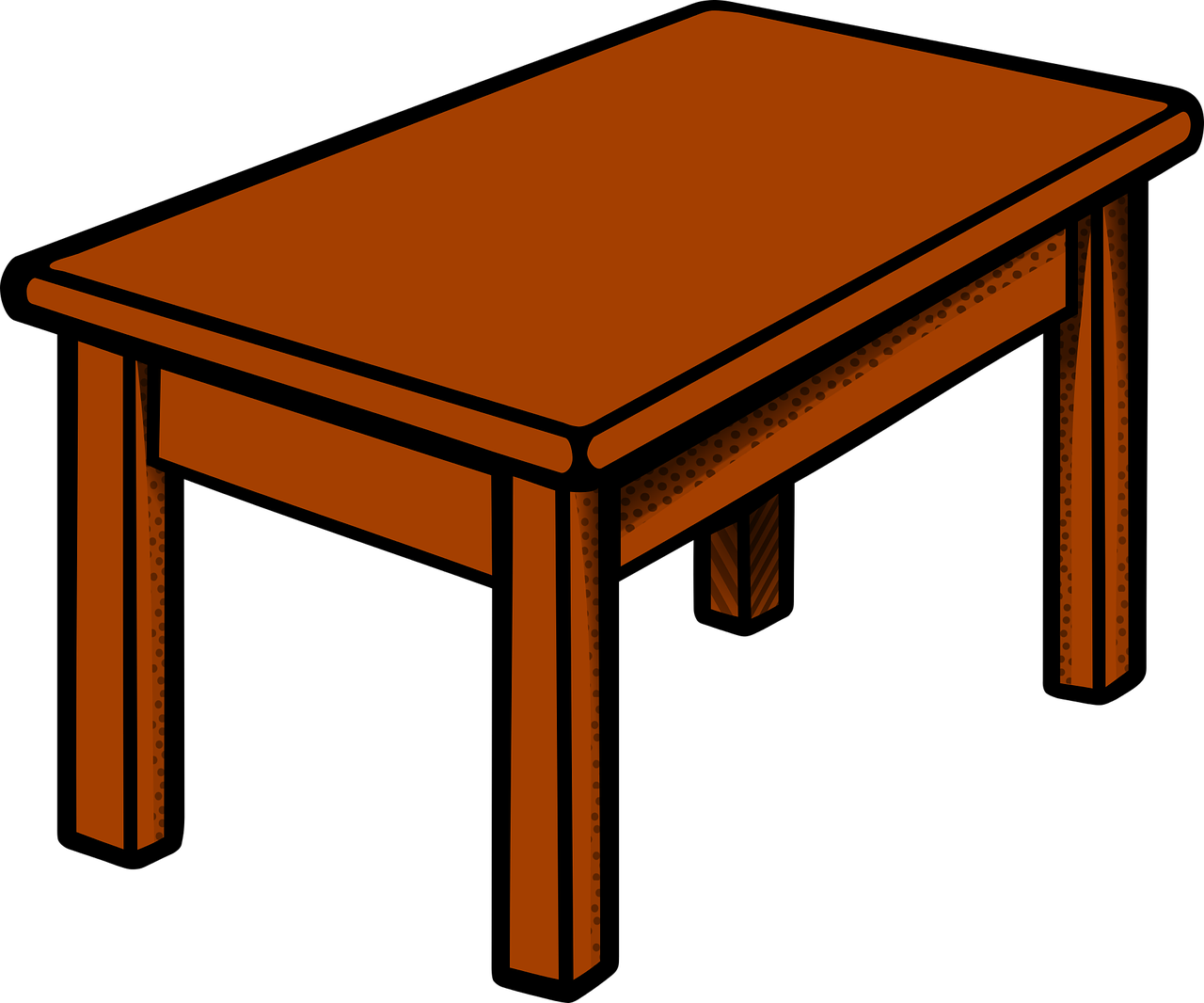 5 attributes of successful clubs
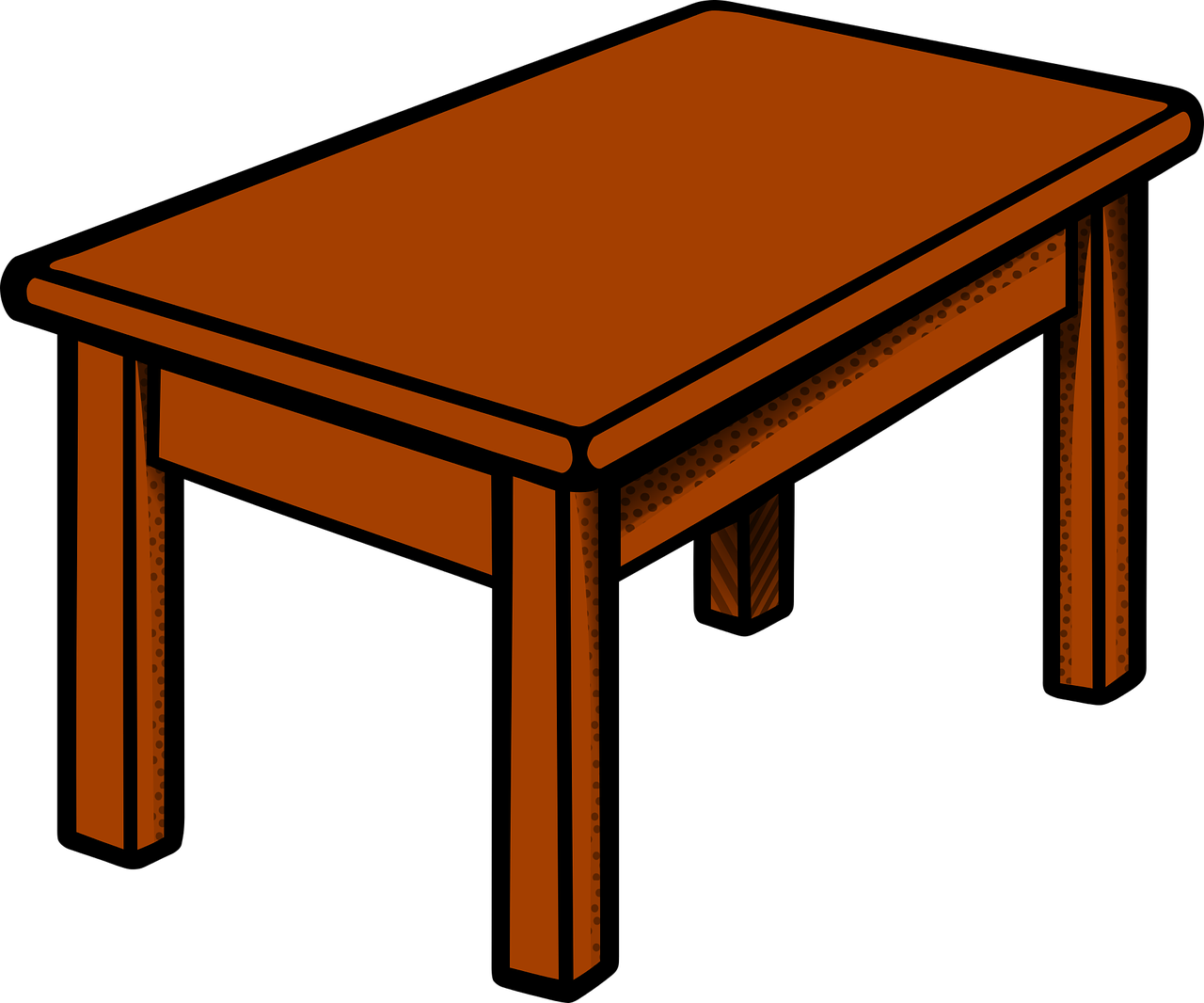 Strong Leadership
Leadership
5 attributes of successful clubs
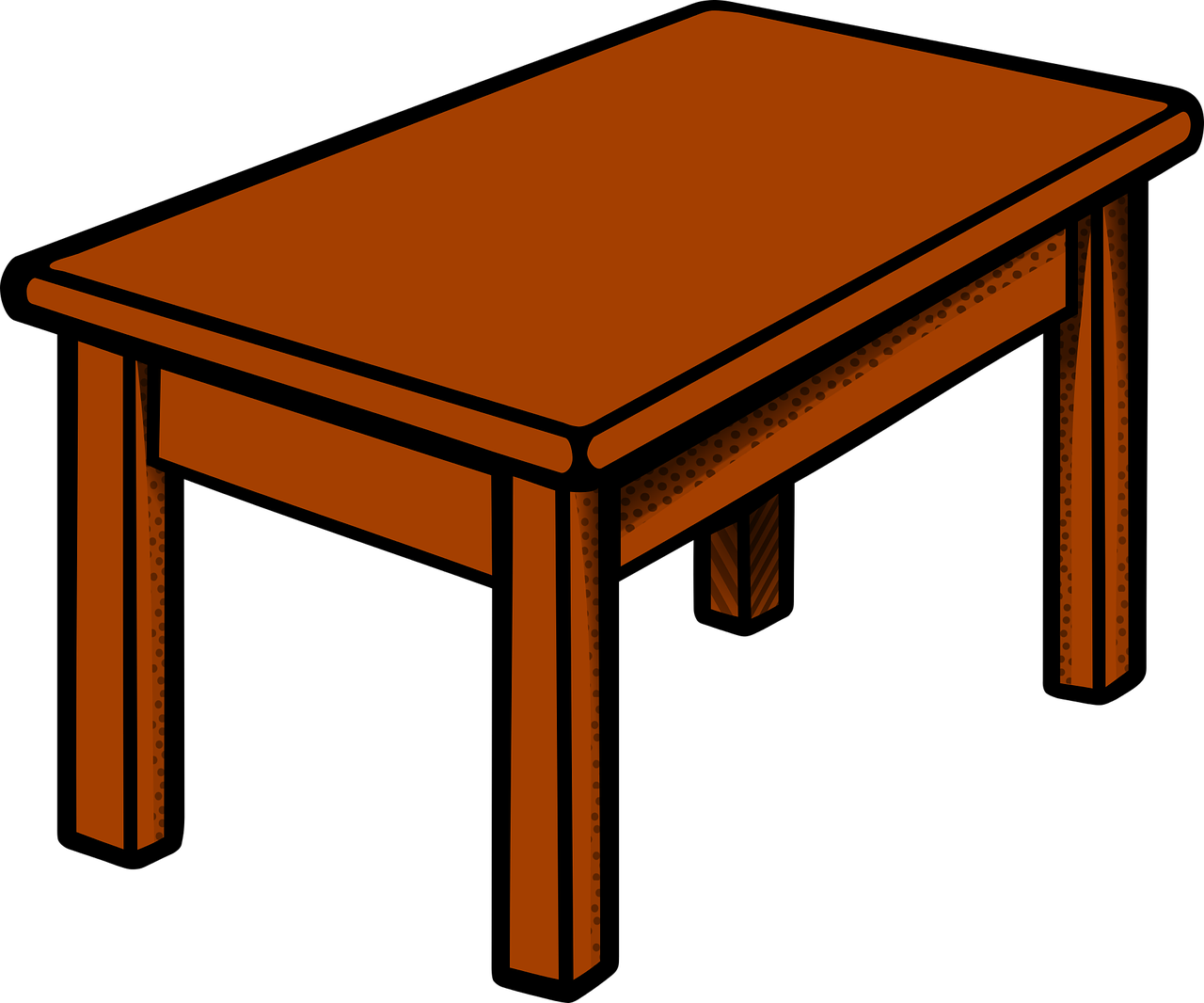 Strong Leadership
Clear Membership Goals and a Growth Plan
Leadership
Goals & Plans
5 attributes of successful clubs
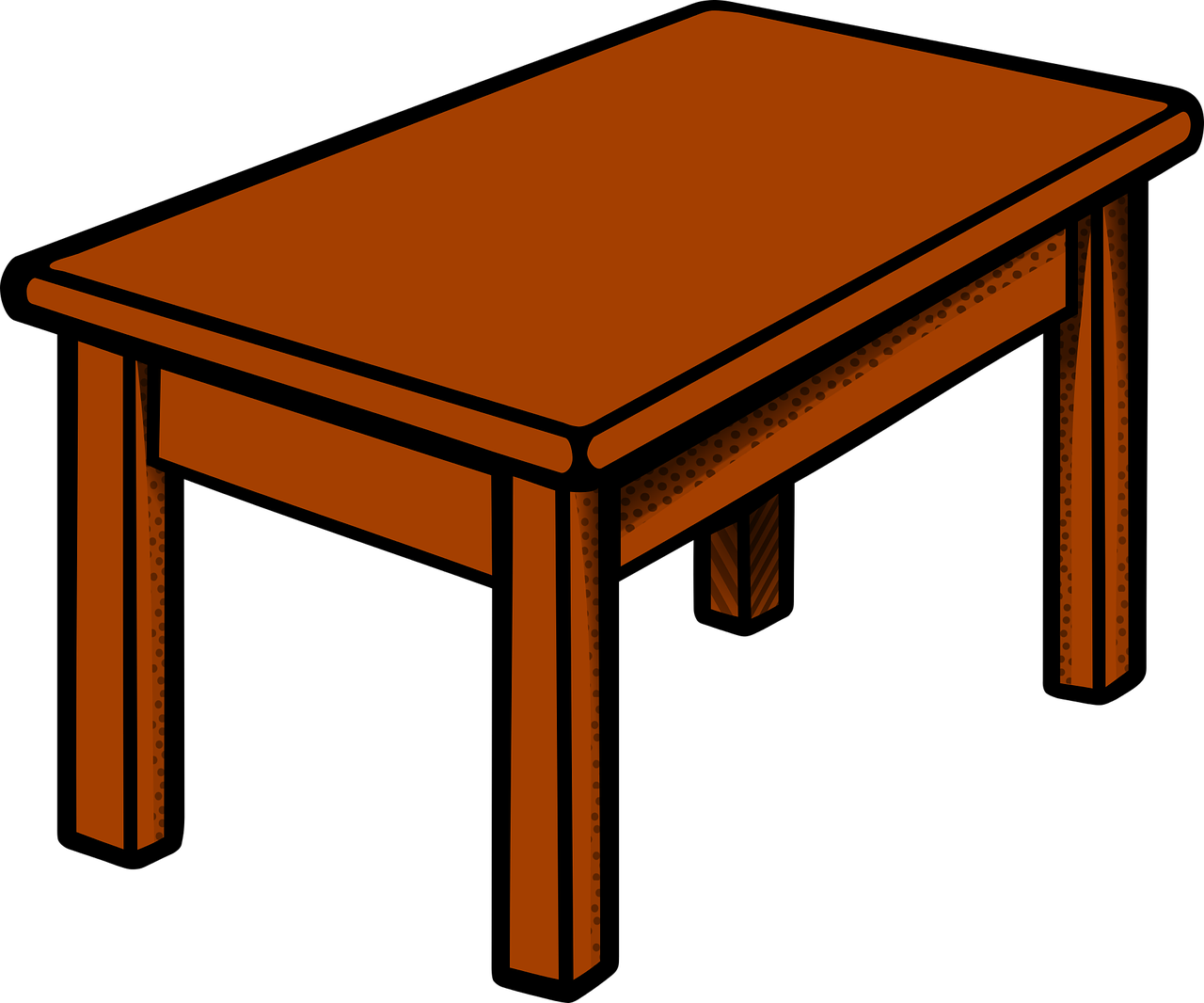 Strong Leadership
Clear Membership Goals and a Growth Plan
Active in the Local Community / Many Events and Service Projects
Leadership
Goals & Plans
Service
5 attributes of successful clubs
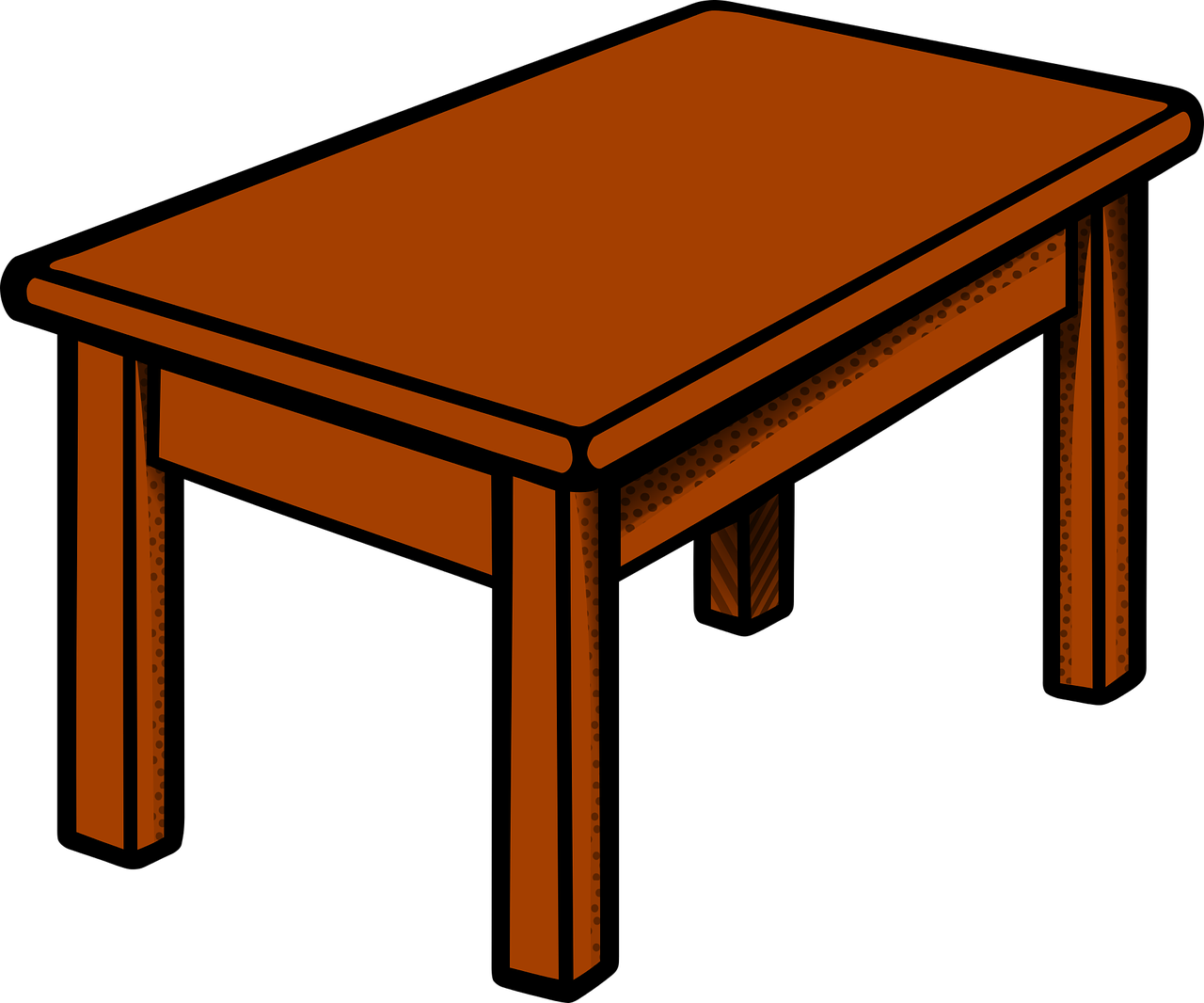 Strong Leadership
Clear Membership Goals and a Growth Plan
Active in the Local Community / Many Events and Service Projects
Visibility in the Community /   Strong Public Image
Leadership
Public Image
Goals & Plans
Service
5 attributes of successful clubs
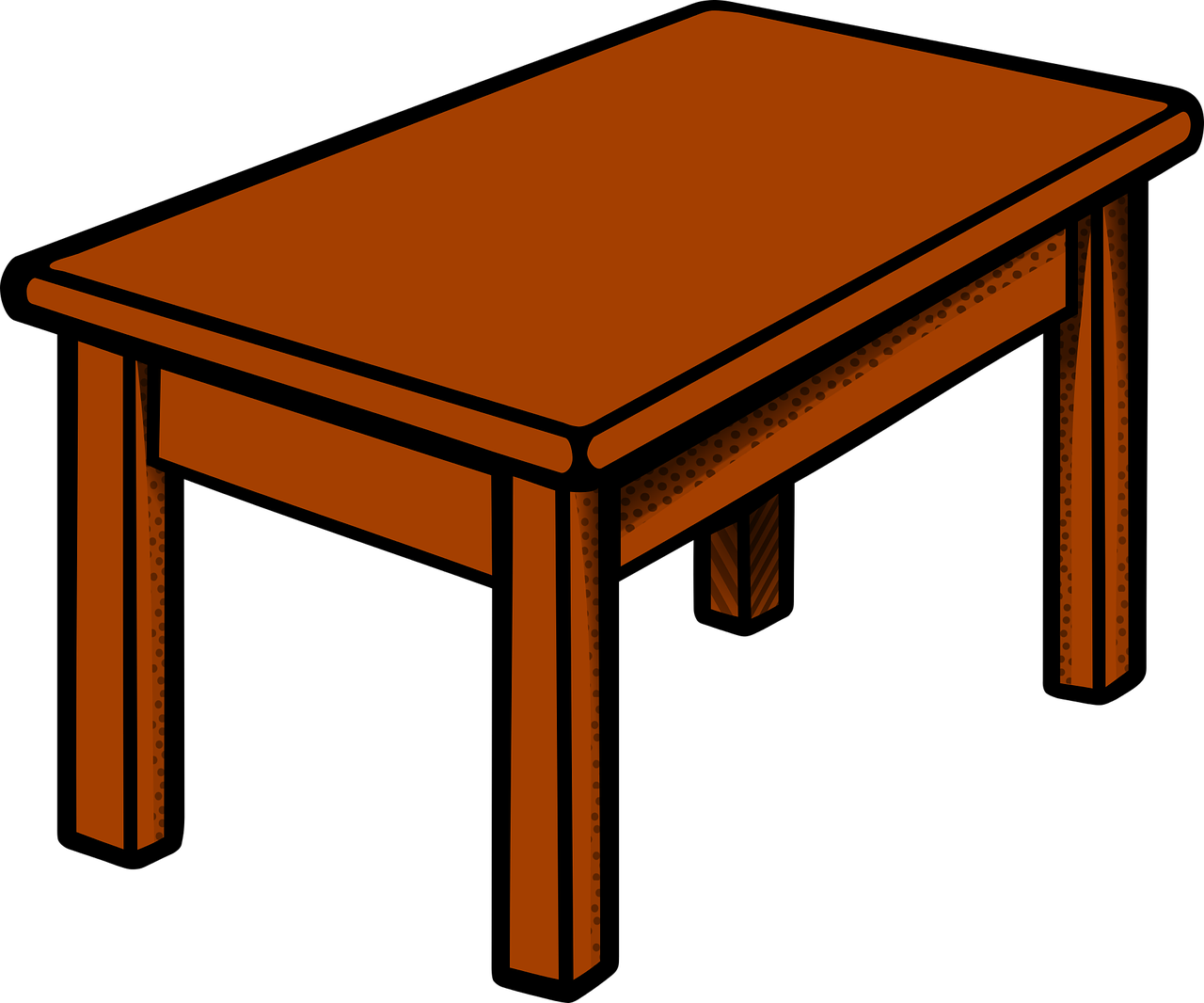 Strong Leadership
Clear Membership Goals and a Growth Plan
Active in the Local Community / Many Events and Service Projects
Visibility in the Community /   Strong Public Image
Active, Intentional Member Engagement
Leadership
Engagement
Public Image
Goals & Plans
Service
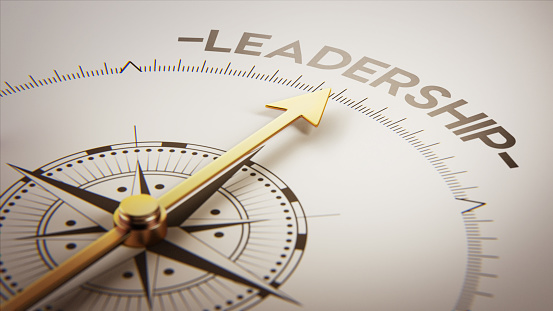 The
Key
Attribute
[Speaker Notes: This survey, along with the attrition/attraction data we’ve collected makes it clear that club leaders have the greatest impact on club growth and success.
That impact can be positive – or negative.
Success – or failure – usually occurs over time.
Strong clubs have leadership:
Consistency
Continuity
Collaboration
Communication 

This is your opportunity to make a difference. 

Intro to video: As you’ll see from these clips, Rotary leadership is about WE, not ME.]
Attracting New Members Start with a Goal and a Growth Plan
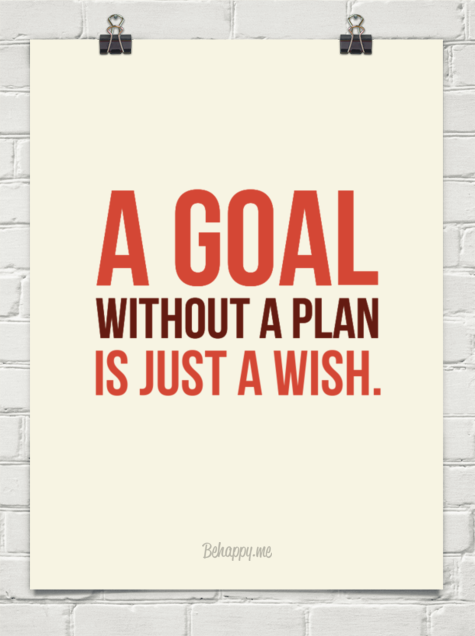 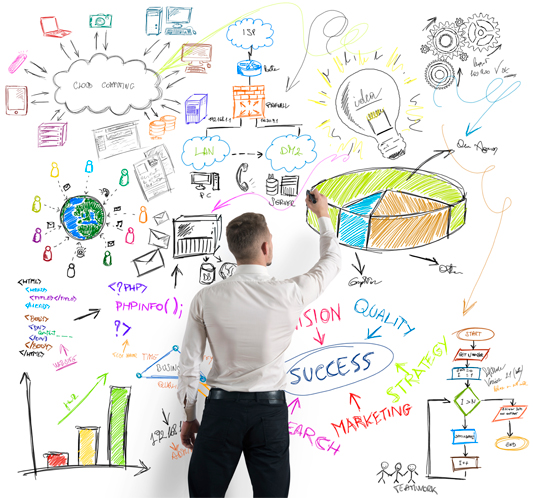 Clear Membership Goals and Plan
Clear Membership Goals and Plan
88% Stated That Membership Growth was a Top Priority
Clear Membership Goals and Plan
88% Stated That Membership Growth was a Top Priority
83% Uploaded Their Membership Goals in Rotary Club Central
Clear Membership Goals and Plan
88% Stated That Membership Growth was a Top Priority
83% Uploaded Their Membership Goals in Rotary Club Central
85% had a Club Membership Committee
Clear Membership Goals and Plan
88% Stated That Membership Growth was a Top Priority
83% Uploaded Their Membership Goals in Rotary Club Central
85% had a Club Membership Committee 
Active attraction by Members was a Key Strategy
[Speaker Notes: Strategies followed included:
Members asking Friends (Each One, Bring One)
Active follow up with prospects
Consistent messaging to club members
Starting satellites with alternate experiences (Young Professionals, Cantonese speaking)

Membership is not a committee of one. In most of these clubs, it was a priority for all members.

Intro to video: As you’ll see, goals and plans were top of mind for everyone in the club.]
Membership Sources for Doylestown Rotary Club
Club Grew from 40 to 90 members in <5 years
suggestions for your club’s growth plan
EVERY club member is on the membership team
Be a Rotarian every day, talk about Rotary!
Remind members every meeting to invite others
Take time in your club to develop and update your current Membership Plan
Suggestion: Have a Town Hall meeting format with your Club a few times per year
What is working, what changes needed
Invite the District Membership Team
Start a satellite club?
Member Attraction Plan - Ideas
Hold a Membership Contest, Make it fun!
Attend outside Networking Events as a Rotarian
Call a friend, Invite them to your next Service project 
Invite from your local chamber, community leaders, and organizations your club supports
Maintain a “Friends List”
MORE innovative ideas to include your membership plan
Adopt Different Meeting Structures?
Multiple Membership Dues Structures?
Appoint a Club Diversity, Equity & Inclusion Chair
Have an Active and Accurate Web Presence
What else?
Active IN their local CommuNityMany events and service projects
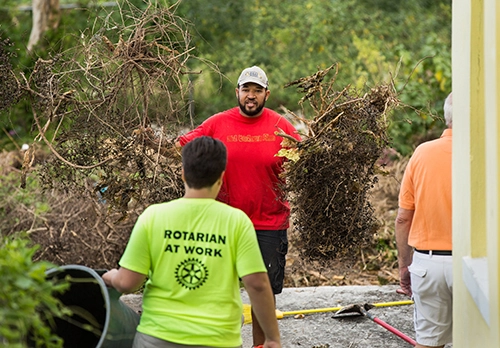 Many Highly Visible Service Projects
 often monthly and/or ongoing
67% Held Events Targeted at New Member Attraction
[Speaker Notes: These clubs seized the moment to be of service. Covid was an opportunity, not an excuse. They:
Searched out areas of immediate need
Partnered with other Civic groups
Took Diversity, Equity and Inclusion to heart 
Identified projects that would appeal to prospective members
A variety of projects for members to choose from

They focused on ‘not yet Rotarians’:
Inviting them to a wide variety of service projects, special events and club meetings
Holding “Rotary Day” social events to introduce Rotary to the community

In sum, they were active, engaged and engaging. 

Intro to video: As you’ll see from these clips, they didn’t stop moving.]
SERVICE PROJECTS recommendations
be well planned  
be meaningful and worthwhile
partner with other civic organizations
involve as many members and guests as possible 
be on a regular basis (bi-weekly, monthly or quarterly), Can be different projects
be an enjoyable experience
Mixers – A Helpful Networking & Membership Tool
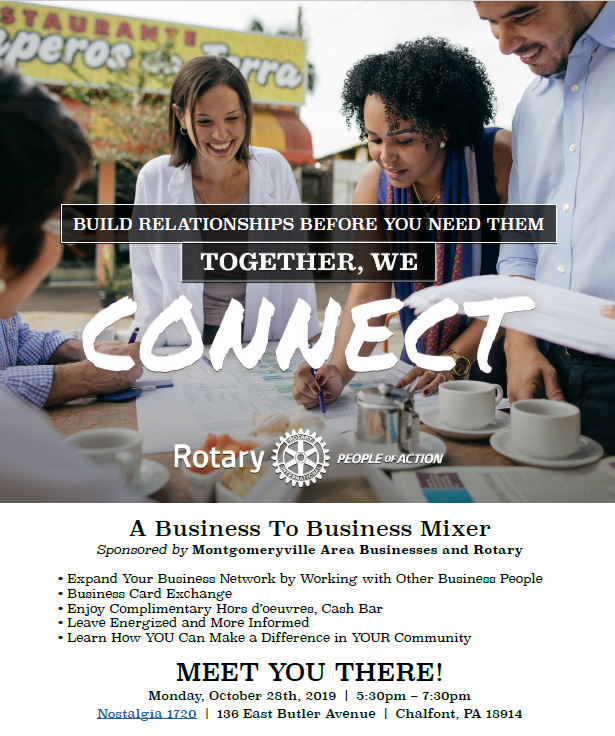 Rotary started with 4 business people.

Try to have a new member sign up at the mixer.

Have guests and Rotarians do short intros.

Rotary is a soft sell. Start by Building a relationship!
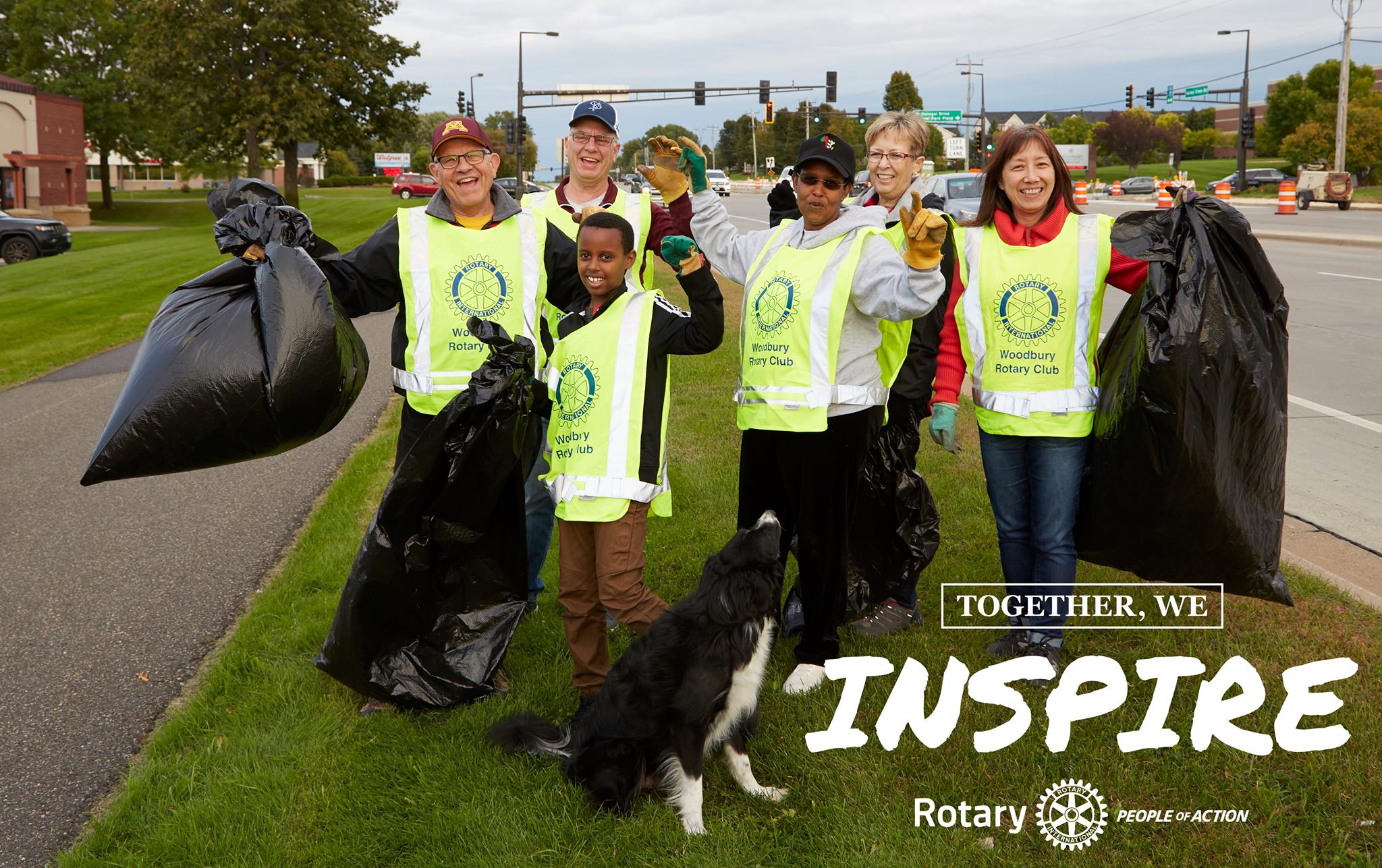 Visibility in the community- Strong Public Image
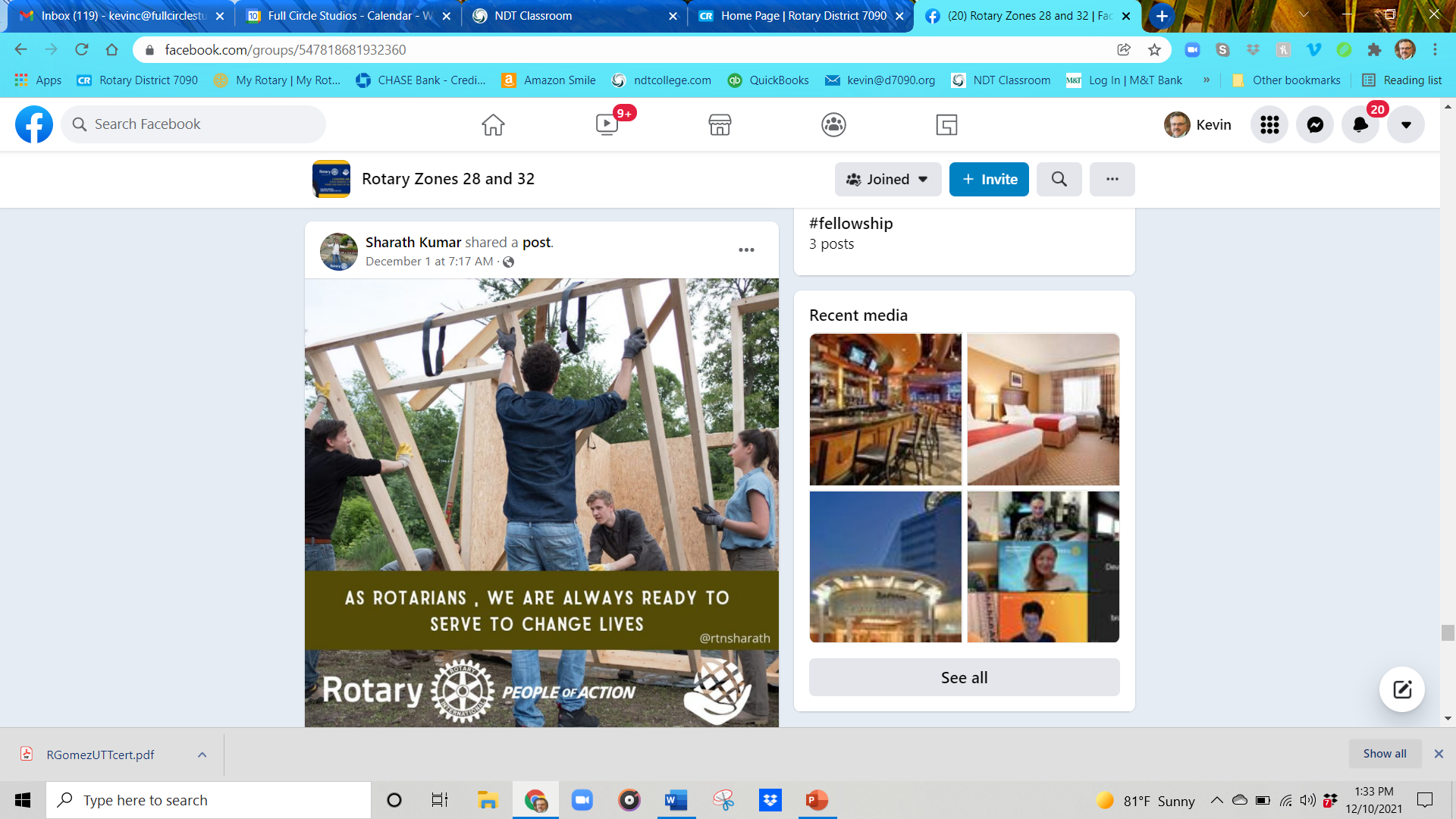 It’s not just doing, it’s being seen doing!
[Speaker Notes: Clubs made active use of social media and more often than not, this was taken up by the club as a whole, rather than an individual or committee.

Intro to video: Here are some examples.]
Increase your Club’s Visibility
Post your events and service projects on social media (Instagram, Facebook, …)
Articles in local news
Billboards
Announcements at Local Chamber and partner events
Club newsletter sent to friends (not just members)
Use Meetup for events
What Else?
Active, Intentional Member Engagement
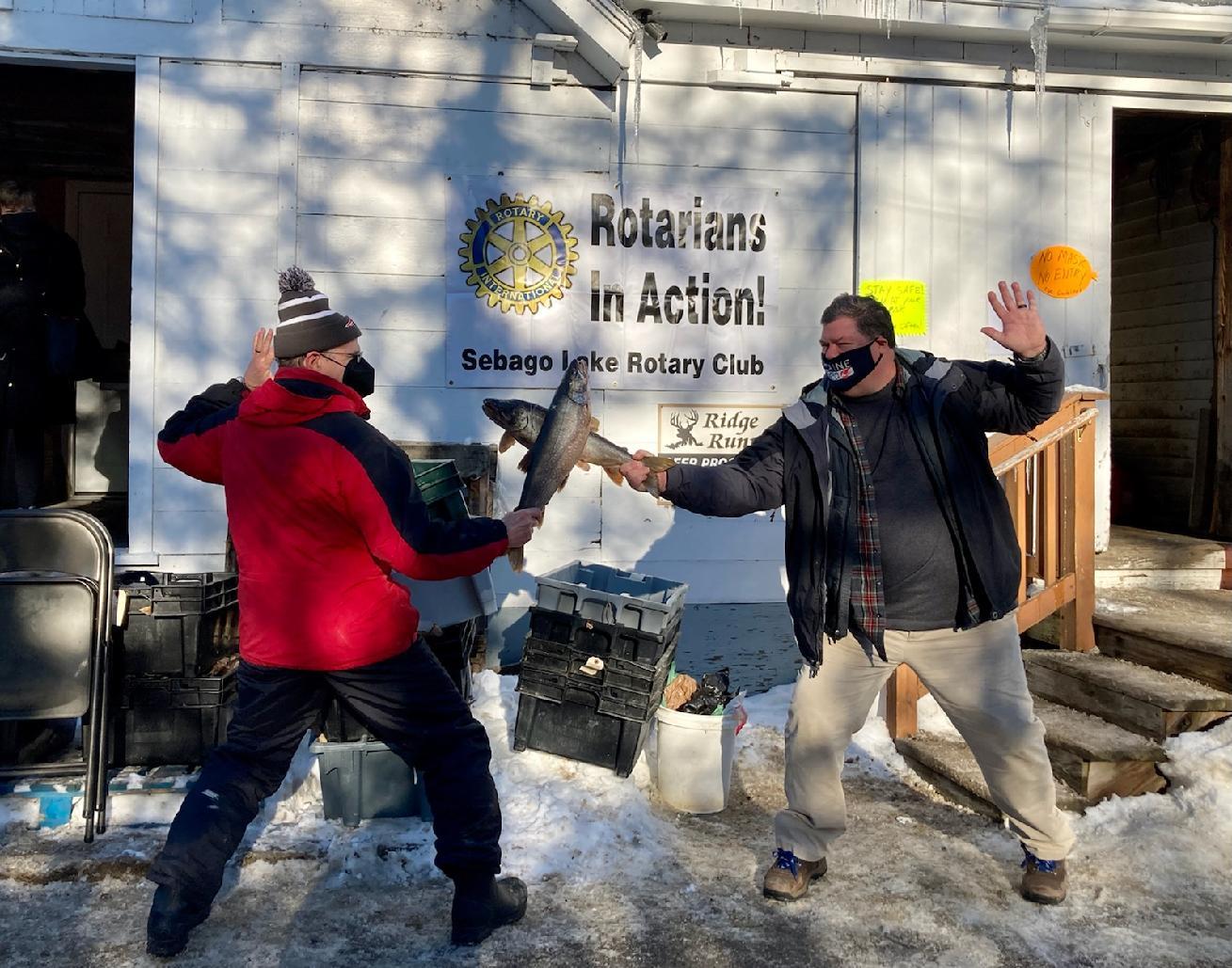 Consistent meetings with mixed formats 
Strong Meeting Programs
Friendly, Fun, Inclusive
New Member Onboarding
Engage members in committees/projects
Recognize all contributions by participants
[Speaker Notes: The key message to repeat here is that clubs were active and intentional about engaging their members – and ‘not yet Rotarians’.

Intro to video: These leaders make this point best.]
New Member Engagement Tips
Provide a “Fun” New Member Orientation (preferably live)
Invite them to “Welcome to Rotary” session
Hold an entrance interview, learn their interests
Assign a mentor 
Give them an assignment: Committee, Greeter, Board Member, service project
Existing Member Engagement Tips
Strong and Friendly Fellowship
Desirable Meeting Place
Make sure they participate in the club’s activities
Contact members that are not attending
Get feedback from your members (Survey)
Encourage Members to attend RLI
Other Engagement Suggestions
Hold “one-on-ones” with members
Make sure members feel they are heard
Ask members “What is Missing” in the club to improve it
Encourage members to suggest projects and fundraiser ideas
Make sure every one is happy with the job they have in the club
call missing members before they leave
Keep it fun and celebrate accomplishments
get family members involved in projects as Friends of Rotary
Alternate ExperiEnce
(Satellite Clubs)
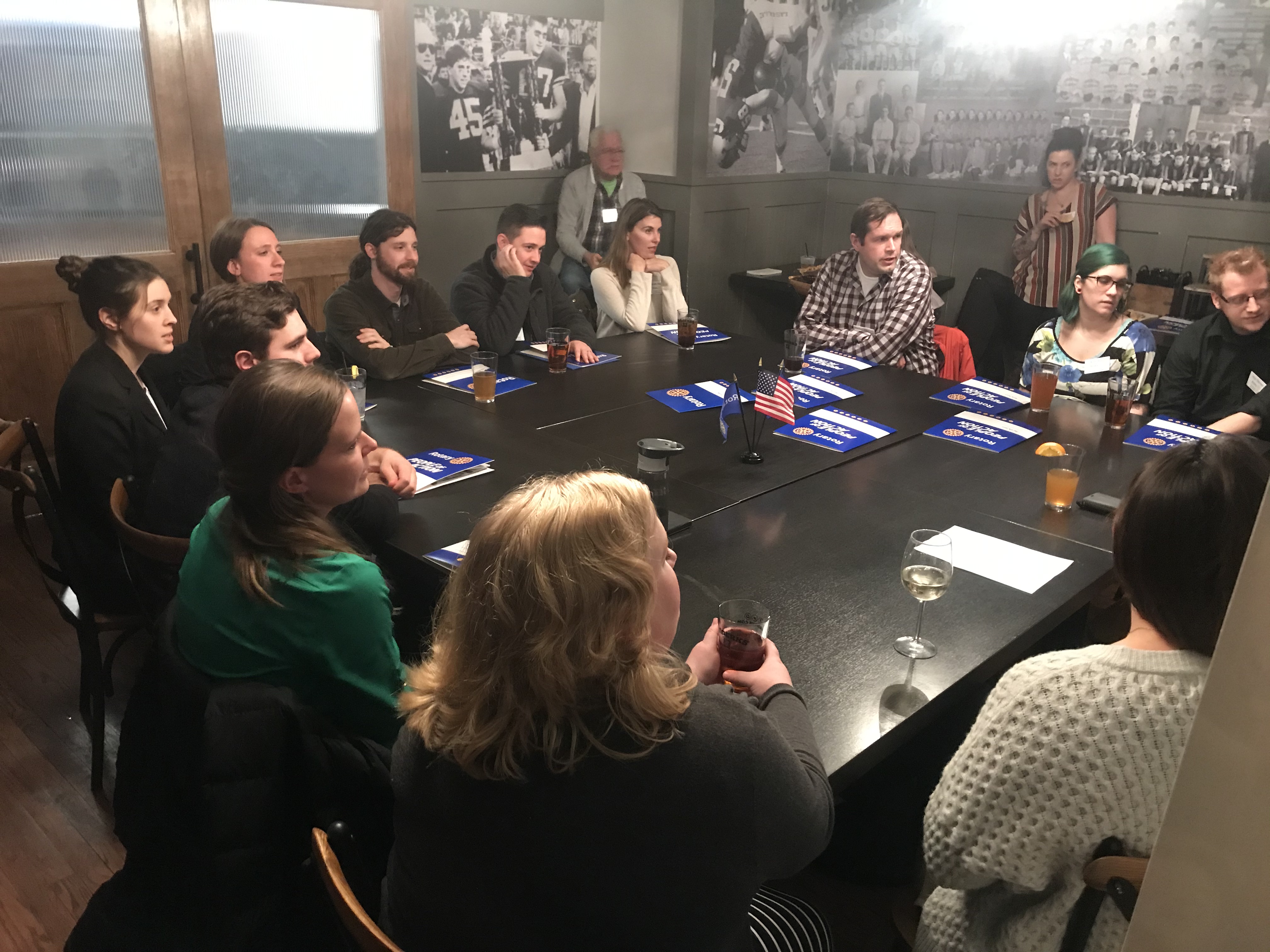 Alternate Meeting Time

Adjacent Community

Young Professionals

Service Group

Common Cause

Common Culture

Rotary Alumni

What Else???
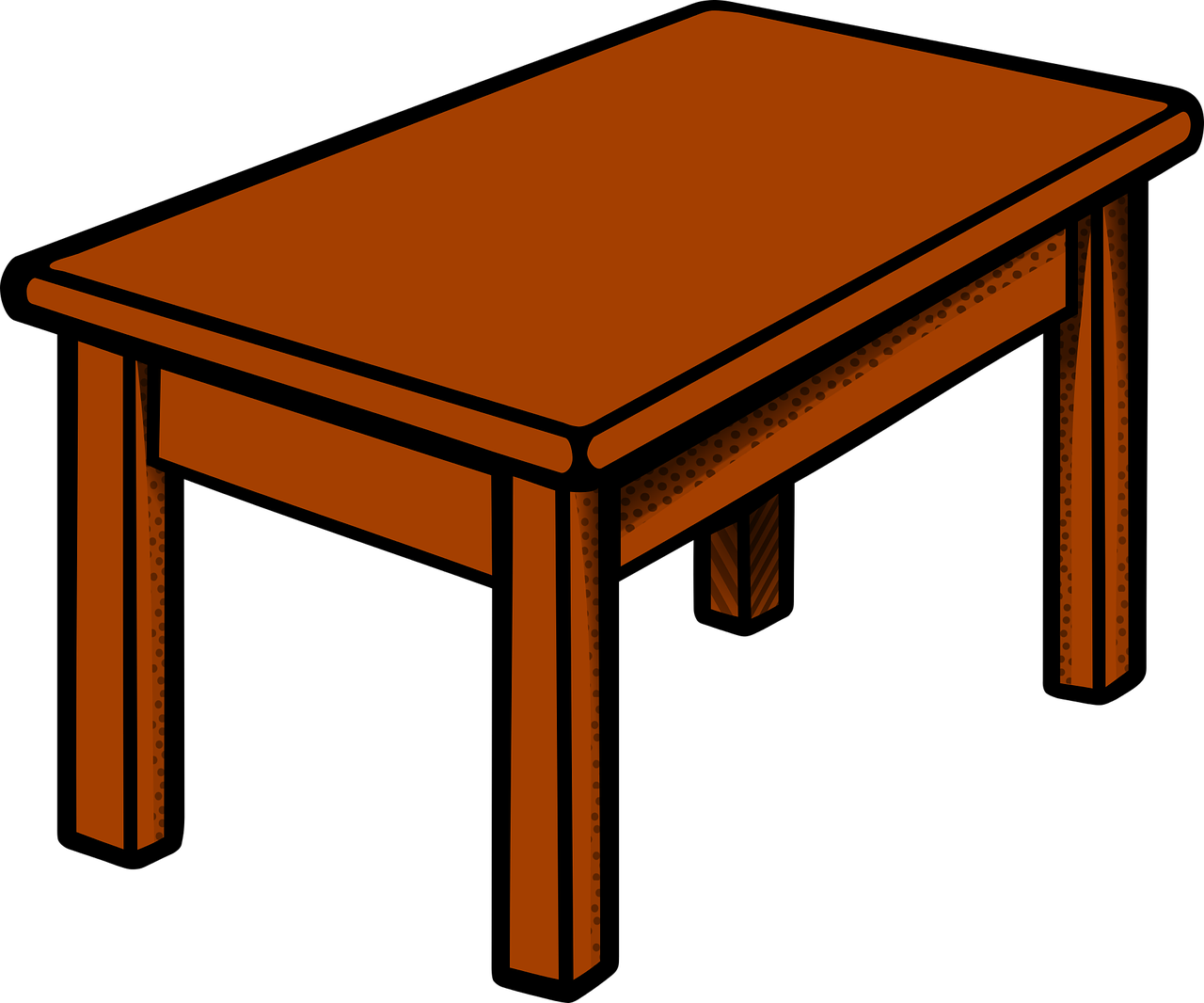 5 attributes of successful clubs
Leadership
Engagement
Public Image
Goals & Plans
Service
[Speaker Notes: Bring people back to diagnose, plan, act]